CFO Survey – 11ème édition
Printemps 2018
Mai 2018
Sommaire
Périmètre et objectifs de l’étude
3
Profil de l’échantillon
4
Perspectives économiques et financières
6
Questions d’actualité
16
Position des CFO par rapport à des sujets clés
21
Annexes
32
© 2018 Deloitte SAS
Base de l'analyse : 48 réponses
2
Périmètre et objectifs de l’étude
Le but de ce baromètre d’opinions du premier semestre 2018 est de dresser un bilan et de mesurer l’évolution de la perception des Directeurs Financiers sur :
L’environnement financier et macro-économique
Les différents éléments influençant leurs décisions, et celles de leurs entreprises
Les sujets d’actualité
Déroulement de l’étude
Etude quantitative articulée autour des thèmes suivants :
Contexte et perspectives européennes
Questions d’actualité
Priorités pour les CFO et leurs positions par rapport à des sujets clés
© 2018 Deloitte SAS
Base de l'analyse : 48 réponses
3
Profil de l’échantillon
© 2018 Deloitte SAS
Base de l'analyse : 48 réponses
4
Profil de l’échantillon
Des CFO représentatifs des différents secteurs de l’économie française, provenant principalement de Paris et faisant un chiffre d’affaires de moins d’un milliard d’euros.
Chiffre d’affaires
Secteur d’activité
Localisation
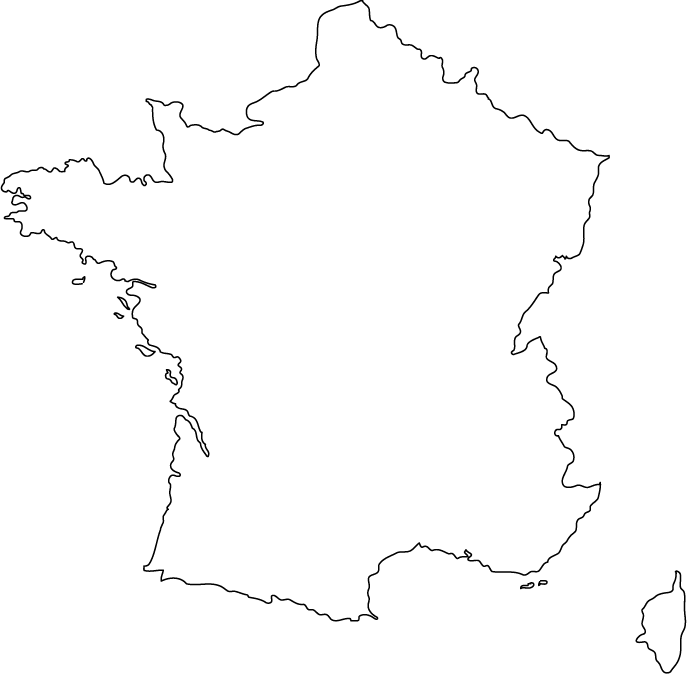 © 2018 Deloitte SAS
Base de l'analyse : 48 réponses
5
Analyse globale
Perspectives économiques et financières
Questions d’actualité
Position des CFO par rapport aux sujets clés
© 2018 Deloitte SAS
Base de l'analyse : 48 réponses
6
Executive Summary
Un niveau d’optimisme toujours au beau fixe: l’euphorie des élections passée a, assez logiquement, entrainé une baisse du niveau d’optimisme des CFO français par rapport au semestre précédent mais elle reste élevée. La perspective des ordonnances Macron et la conjoncture générale contribuent en effet à maintenir un niveau élevé d’optimisme: près de 70% contre 78% lors de la précédente édition du CFO Survey. Le niveau général d’incertitude inquiète moins les CFO, étant estimé normal pour 63% d’entre eux contre 42% lors de la précédente édition, le niveau de risque jugé « fort » passant de 50 à 27%.

Plus de 80% des CFO voient leur chiffre d’affaires évoluer positivement pour l’année à venir: 71% le voient en croissance et 10% en forte croissance, ceci se traduisant majoritairement par une hausse des perspectives d’ investissement et d’emploi. Ce contexte économique et financier favorable encourage les dirigeants à prendre plus de risques. Avec 50% des réponses en ce sens, la France atteint le taux le plus élevé de cette étude européenne - et ceci en dépit de la montée des risques. On peut donc penser à un « effet France » positif, même dans une atmosphère turbulente.

Les CFO français ont en effet identifié plusieurs risques importants pouvant avoir un impact significatif sur la performance de leur entreprise : pour un sur deux, le risque majeur émane de l’instabilité et de l’incohérence des politiques fiscales et sociales en Europe. En même temps, les dirigeants s’inquiètent de la montée du protectionnisme, d’éventuelles cyber-attaques d’ampleur, d’une hausse de la polarisation, mais aussi d’attaques terroristes dans les économies de l’Europe de l’Ouest, comme étant des risques susceptibles d’affecter la performance de leur entreprise.

La situation s’améliorant, les sujets à l’ordre du jour des CFO deviennent plus nombreux et gagnent en importance. A côté de la réduction des coûts, la croissance organique, la formation, la croissance externe, l’innovation et l’investissement prennent ainsi plus de poids.

Enfin, et ceci est un problème, cette nouvelle édition a permis de mesurer que les entreprises françaises se situent encore à un niveau moyen en matière de transformation digitale pour améliorer les process, impliquer les talents et créer de nouveaux business models.
© 2018 Deloitte SAS
Base de l'analyse : 48 réponses
7
Perspectives économiques et financières
Des CFO toujours optimistes sur la conjoncture actuelle, un quart développant cependant une opinion plus neutre face à cette dernière. Les dirigeants jugent cependant que le niveau d’incertitude auquel fera face l’entreprise reste normal.
Opinion au sujet de la conjoncture actuelle en France comparée à il y a trois mois (niveau d’optimisme)
Evolution entre Q1 2018 et Q3 2017
Niveau général d’incertitude économique et financière auquel devra faire face l’entreprise
Evolution entre Q1 2018 et Q3 2017
Très optimiste
Très pessimiste
Pessimiste
Neutre
Optimiste
Très fort
Fort
Normal
Faible
Très faible
© 2018 Deloitte SAS
Base de l'analyse : 48 réponses
8
Perspectives économiques et financières
En France, l’opinion des CFO sur la conjoncture est très nettement plus optimiste que celle de leurs confrères européens.
Opinion au sujet de la conjoncture actuelle en France comparée à l’Europe (niveau d’optimisme)
Evolution entre Q1 2018 et Q3 2017
Pessimiste
Neutre
Optimiste
© 2018 Deloitte SAS
Base de l'analyse : 48 réponses
9
Perspectives économiques et financières
Un déclic important se manifeste dans les décisions des CFO français. Ils sont plus optimistes que les CFO en Europe pour leur chiffre d’affaires, et presque autant pour leur marge.
Evolution du chiffre d’affaires : France vs. EU
Evolution de la marge opérationnelle : France vs. EU
© 2018 Deloitte SAS
Base de l'analyse : 48 réponses
10
Perspectives économiques et financières
71% des dirigeants prévoient une croissance de leur chiffre d’affaires, 48% une stabilité de leur marge opérationnelle et 35% une hausse. Pour les 12 prochains mois, les estimations des CFO tendent largement vers une croissance de l’investissement et du nombre d’employés, alors que les prévisions tendaient plus vers une plus grande stabilité il y a 6 mois.
Evolution du chiffre d’affaires
Evolution de la marge opérationnelle
En forte croissance
En forte croissance
En forte croissance
En forte croissance
En croissance
En croissance
En croissance
En croissance
Stable
Stable
Stable
Stable
En dégradation
En dégradation
En dégradation
En dégradation
En forte dégradation
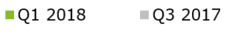 Evolution de l’investissement
Evolution du nombre d’employés
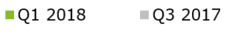 © 2018 Deloitte SAS
Base de l'analyse : 48 réponses
11
Perspectives économiques et financières
Des CFO davantage prêts à prendre des risques, une progression notable parmi les entreprises réalisant un chiffre d’affaires de plus de 100M€.
Les CFO et la prise de risque
Moins de 100 M€
Distribution par taille d’entreprise (Q1 2018 vs. Q3 2017)
Entre 100 et 999 M€
Plus de 1 Milliard €
© 2018 Deloitte SAS
Base de l'analyse : 48 réponses
12
Perspectives économiques et financières
Selon les dirigeants, les facteurs présentant des risques pour la performance de l’entreprise s’articulent, dans l’ordre, autour des politiques fiscales et sociales en Europe, de l’incertitude économique européenne et de la croissance des pays émergents.
Principaux facteurs induisant des risques pour la performance de l’entreprise
Evolution entre Q1 2018 et Q3 2017
Distribution par taille d’entreprise
Les politiques fiscales et sociales en Europe
L’incertitude économique européenne générale
Moins de 100M€
Entre 100 et 999M€
Plus de 1Md€
La croissance des pays émergents
L’évolution du cours des matières premières
Le cours de l’euro
La coordination des politiques économiques européennes
L’instabilité des marchés financiers
Le Cyberrisk
L’évolution des pays membres (eurozone)
© 2018 Deloitte SAS
Base de l'analyse : 48 réponses
13
Perspectives économiques et financières
Plus de priorités : pour les CFO, les principaux axes stratégiques sont la réduction des coûts, la croissance organique, le développement du capital humain et la croissance externe par le biais d’acquisitions. Et d’autres axes prioritaires émergent encore, autour de l’investissement et du lancement de nouveaux produits.
Principaux axes stratégiques qui représentent une forte priorité pour l’entreprise
Evolution entre Q1 2018 et Q3 2017
Distribution par taille d’entreprise
La réduction des coûts
La croissance organique
Forte priorité
Le développement du capital humain
Moins de 100M€
Entre 100 et 999M€
Plus de 1Md€
La croissance externe par le biais d’acquisitions
L’introduction de nouveaux produits / services
L’augmentation des investissements
L’augmentation de la trésorerie disponible
La croissance externe sur de nouveaux marchés
La diminution de l’endettement
L’augmentation des dépenses d’investissement
L’augmentation des dépenses d’exploitation
Faible priorité
© 2018 Deloitte SAS
Base de l'analyse : 48 réponses
14
Perspectives économiques et financières
L’utilisation des technologies numériques dans le processus stratégique est modérée dans l’amélioration des process et la création de nouveaux business models. Elle apparaît plus faible dans l’implication et le développement des talents au sein des équipes. Elle est forte dans 15% des entreprises seulement.
Part de l’utilisation des technologies numériques dans le processus stratégique au sein des entreprises pour…
… améliorer des process
… impliquer et développer les talents au sein des équipes
… créer de nouveaux business models
© 2018 Deloitte SAS
Base de l'analyse : 48 réponses
15
Perspectives économiques et financières
Au niveau stratégique, le Directeur général et le Comité de direction sont nettement responsables de la transformation digitale. Pour l’implémentation, les Directeurs Financiers et de l’information prennent ensemble le relais.
Prise en charge de la transformation digitale ou des initiatives de développement numérique
Directeur général
Directeur financier
Directeur marketing
Directeur de l’innovation
Directeur du digital
Directeur de l’information
Directeur des opérations
Directeurs des Ressources Humaines
Comité de direction
Aucune initiative n’est prévue pour le moment
© 2018 Deloitte SAS
Base de l'analyse : 48 réponses
16
Perspectives économiques et financières
Selon les CFO, la préparation des équipes Finance à la transformation digitale est moyenne.
Préparation des équipes finance en matière de transformation digitale au sein de l’entreprise
Distribution par taille d’entreprise
Très faible
Faible
Moins de 100M€
Entre 100 et 999M€
Plus de 1Md€
Moyenne
Bonne
© 2018 Deloitte SAS
Base de l'analyse : 48 réponses
17
Analyse globale
Perspectives économiques et financières
Questions d’actualité
Position des CFO par rapport aux sujets clés
© 2018 Deloitte SAS
Base de l'analyse : 48 réponses
18
Europe & Prise de décision : point de vue des CFO
Les dirigeants évaluent une hausse du protectionnisme, une cyber-attaque majeure, une hausse de la polarisation / du populisme et une attaque terroriste dans les économies de l’Europe de l’Ouest, comme étant des risques assez probables auxquels il faut s’attendre. Selon les CFO, certaines sources de crise auront des impacts plus importants que les autres: crise financière en zone Euro, crise de l’endettement privé et de la dette publique dans une économie majeure, cyber-attaque sont, dans cet ordre, les scenarii à impact élevé qui préoccupent les dirigeants.
Les risques les plus probables pour l’entreprise (extrêmement probable à assez probable)
Les perspectives financières ayant des impacts plus étendus sur l’entreprise (impact très élevé à élevé)
© 2018 Deloitte SAS
Base de l'analyse : 48 réponses
19
Europe & Prise de décision : les questions de J-P. Betbèze
En liaison avec la reprise de l’économie française, la majorité des CFO préfèrent embaucher plus et investir encore plus en équipements, avant de mener des opérations de croissance externe.
L’économie française accélère,
Vous accélérez vos opérations de croissance externe en France
Vous accélérez vos opérations de croissance externe en zone euro
Vous accélérez vos opérations de croissance externe hors zone euro
Vous embauchez plus et vous investissez plus en équipements
Vous attendez encore
© 2018 Deloitte SAS
Base de l'analyse : 48 réponses
20
Europe & Prise de décision : les questions de J-P. Betbèze
Pour les dirigeants, l’éclatement de « la bulle des actions » réduirait leurs programmes d’expansion et ferait augmenter leurs liquidités, pour profiter d’une baisse des cours. La crise du Brexit les mènerait à réduire les programmes d’expansion et celle du Bitcoin n’impliquerait aucun changement notable.
Toute l’actualité liée à la bulle des actions, à la crise du Brexit, au Bitcoin a tendance à…
La bulle des actions
La crise du Brexit
Le Bitcoin
© 2018 Deloitte SAS
Base de l'analyse : 48 réponses
21
Analyse globale
Perspectives économiques et financières
Questions d’actualité
Position des CFO par rapport aux sujets clés
© 2018 Deloitte SAS
Base de l'analyse : 48 réponses
22
La trésorerie
Pour les Directeurs Financiers, l’anticipation du BFR continue d’être une priorité en matière de liquidité, notamment dans les PME. En parallèle, une légère évolution en faveur des placements sur les marchés financiers ou bancaires peut être soulignée.
Points marquants pour les CFO en matière de trésorerie
60%
Anticipation du besoin en fond de roulement
67% 
Optimisation du poste client


42% 
Réduction des stocks

40% 
Diversification des sources de financement
Choix en matière de liquidité
Actions prioritaires pour améliorer la trésorerie
60%
Investissements (capacité, modernisation,…)
Allocation de l’excédent de trésorerie
© 2018 Deloitte SAS
Base de l'analyse : 48 réponses
23
La trésorerie
Pour améliorer leur trésorerie, les CFO optent d’abord pour l’optimisation du poste client. La réduction des stocks importe ensuite, mais moins qu’auparavant, en liaison avec la reprise économique. Vient ensuite la diversification des sources de financement, plus qu’auparavant, également en liaison avec la reprise économique.
Pour les Directeurs Financiers, l’allocation de l’excédent de trésorerie devrait aller dans l’ordre aux investissements, aux acquisitions (un peu plus qu’avant) et ensuite à la R&D et à l’innovation.
Projection des CFO en matière de trésorerie
Choix en matière de liquidité
Actions prioritaires pour améliorer la trésorerie
Allocation de l’excédent de trésorerie
© 2018 Deloitte SAS
Base de l'analyse : 48 réponses
24
Les investissements
Si les CFO investissent autant, voire plus, que ce qui a été prévu 6 mois auparavant, plus de la moitié comptent bien investir davantage dans les 12 prochains mois.
Prévisions d’investissements par rapport aux 6 derniers mois
Evolution entre Q1 2018 et Q3 2017
Distribution par taille d’entreprise
Plus
Autant
Moins de 100M€
Moins de 100M€
Entre 100 et 999M€
Entre 100 et 999M€
Plus de 1Md€
Plus de 1Md€
Moins
Prévisions d’investir d’avantage sur les 12 prochains mois
Evolution entre Q1 2018 et Q3 2017
Distribution par taille d’entreprise
Oui
Non
© 2018 Deloitte SAS
Base de l'analyse : 48 réponses
25
Les investissements
Les investissements de capacité représentent toujours un choix de premier rang pour les dirigeants puis, loin derrière, de restructuration. Il y aurait moins d’investissement de rattrapage, ce qui est un bon signe.
Types d’investissements prévus
Evolution entre Q1 2018 et Q3 2017
Distribution par taille d’entreprise
Investissements de capacité
Investissements de restructuration
Moins de 100M€
Entre 100 et 999M€
Plus de 1Md€
Investissements de rattrapage
Investissements financiers en France
Investissements financiers à l’étranger
© 2018 Deloitte SAS
Base de l'analyse : 48 réponses
26
Le crédit et le financement
Le niveau de tension sur les conditions d’accès au crédit est toujours considéré comme normal par les Directeurs Financiers, et davantage qu’à l’automne le jugent faible.
Niveau de tension des conditions d’accès au crédit
Evolution entre Q1 2018 et Q3 2017
Très élevé
Elevé
Normal
Faible
© 2018 Deloitte SAS
Base de l'analyse : 48 réponses
27
Le crédit et le financement
Les prêts bancaires, les financements structurés et le crédit-bail sont, dans cet ordre et pour ce trimestre, les sources de financement les plus attractives.
Niveau d’attractivité des sources de financement (du 1er au 6ème)
Les prêts bancaires
Le crédit-bail
Les placements privés
Les obligations
Les financements structurés, les titrisations
Les financements en fonds propres
© 2018 Deloitte SAS
Base de l'analyse : 48 réponses
28
La croissance externe
Selon 52% des Directeurs Financiers, une légère augmentation des fusions/acquisitions est à prévoir au cours des 6 prochains mois, contre 56% il y a 6 mois. Une tendance qui se maintient.
L’activité de fusions/acquisitions au cours des 6 prochains mois en France
Une augmentation significative
Une légère augmentation
Une stabilisation
Une baisse significative
© 2018 Deloitte SAS
Base de l'analyse : 48 réponses
29
La croissance externe
Progression des acquisitions en France et hors de l’Union Européenne, avec une progression des cessions en UE.
Légère augmentation de l’équilibre cessions/acquisitions dans l’UE et le reste du monde, face à une légère régression au sein du territoire français.
Prévision concernant l’équilibre cessions / acquisitions par zone
Q3 2017
Q1 2018
Q1 2018
Q3 2017
Q1 2018
Q3 2017
France
UE hors France
Reste du monde
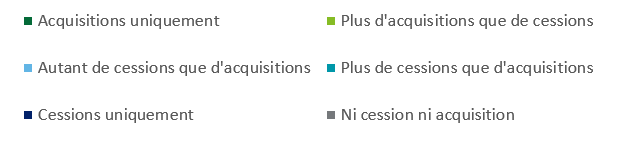 © 2018 Deloitte SAS
Base de l'analyse : 48 réponses
30
La politique salariale
Des hausses prévues dans la politique salariale, en privilégiant une hausse limitée plutôt que ciblée. Des actions en faveur de compléments de retraite avancent un peu, à l’inverse d’initiatives en faveur de l’épargne salariale et de la formation.
Actions privilégiées au regard de la politique salariale
Evolution entre Q1 2018 et Q3 2017
Distribution par taille d’entreprise
Une hausse limitée
Une hausse ciblée
Moins de 100M€
Entre 100 et 999M€
Plus de 1Md€
Des initiatives en faveur de l’épargne salariale
Des actions compensatoires de formation
Des actions en faveur de compléments de retraite
© 2018 Deloitte SAS
Base de l'analyse : 48 réponses
31
Annexes
© 2018 Deloitte SAS
Base de l'analyse : 48 réponses
32
Profil de l’échantillon (Suite)
Directeur Financier du groupe/maison mère ou d'une division/business unit
Part du chiffre d’affaires hors France
Nombre de salariés de l’entreprise
Type d’entreprise
*entreprises détenues par des holdings, des groupes industriels ou par une personne
© 2018 Deloitte SAS
Base de l'analyse : 48 réponses
33
Europe & Prise de décision : point de vue des CFO
Les dirigeants évaluent une hausse du protectionnisme, une cyber-attaque majeure, une hausse de la polarisation / du populisme et une attaque terroriste dans les économies de l’Europe de l’Ouest, comme étant des risques assez probables auxquels il faut éventuellement se préparer.
Evaluation de l’étendue des impacts sur les perspectives financières de l’entreprise
Evaluation de la probabilité des risques suivants
Crise de la dette publique dans une économie majeure
Crise de l’endettement privé dans une économie majeure (entreprises ou ménages)
Nouvelle crise de la zone Euro
Chute du prix des actifs entraînant une crise financière
« Hard Brexit »
Hausse du protectionnisme
Crise politique dans les économies de l’Europe de l’Ouest
Hausse de la polarisation / du populisme
Cyber-attaque majeure sur des entreprises et/ou des gouvernements
Attaque terroriste dans les économies de l’Europe de l’Ouest
34
Durcissement monétaire prématuré
Poussée inflationniste dans les économies de l’Europe de l’Ouest
Europe & Prise de décision : point de vue des CFO
Les dirigeants évaluent une hausse du protectionnisme, une cyber-attaque majeure, une hausse de la polarisation / du populisme et une attaque terroriste dans les économies de l’Europe de l’Ouest, comme étant des risques assez probables auxquels il faut éventuellement se préparer.
Pour les 12 à 24 prochains mois, comment évaluez-vous la probabilité des risques suivants ?
Crise de la dette publique dans une économie majeure
Crise de l’endettement privé dans une économie majeure (entreprises ou ménages)
Nouvelle crise de la zone Euro
Chute du prix des actifs entraînant une crise financière
« Hard Brexit »
Hausse du protectionnisme
Crise politique dans les économies de l’Europe de l’Ouest
Hausse de la polarisation / du populisme
Cyber-attaque majeure sur des entreprises et/ou des gouvernements
Attaque terroriste dans les économies de l’Europe de l’Ouest
© 2018 Deloitte SAS
Base de l'analyse : 48 réponses
35
Durcissement monétaire prématuré
Poussée inflationniste dans les économies de l’Europe de l’Ouest
Europe & Prise de décision : point de vue des CFO
Plus de sources de crise : crise financière en zone Euro, cyber-attaque, crise de l’endettement privé et crise de la dette publique dans une économie majeure sont, dans cet ordre, les scenarii à impact élevé qui préoccupent les dirigeants.
Evaluation de l’étendue des impacts sur les perspectives financières de l’entreprise, si un des scenarii suivants devait se réaliser
Crise de la dette publique dans une économie majeure
Crise de l’endettement privé dans une économie majeure (entreprises ou ménages)
Nouvelle crise de la zone Euro
Chute du prix des actifs entrainant une crise financière
« Hard Brexit »
Hausse du protectionnisme
Crise politique dans les économies de l’Europe de l’Ouest
Hausse de la polarisation / du populisme
Cyber-attaque majeure sur des entreprises et/ou des gouvernements
Attaque terroriste dans les économies de l’Europe de l’Ouest
© 2018 Deloitte SAS
Base de l'analyse : 48 réponses
36
Durcissement monétaire prématuré
Poussée inflationniste dans les économies de l’Europe de l’Ouest
A propos de Deloitte 
Deloitte fait référence à un ou plusieurs cabinets membres de Deloitte Touche Tohmatsu Limited, société de droit anglais (« private company limited by guarantee »), et à son réseau de cabinets membres constitués en entités indépendantes et juridiquement distinctes. Pour en savoir plus sur la structure légale de Deloitte Touche Tohmatsu Limited et de ses cabinets membres, consulter www.deloitte.com/about. En France, Deloitte SAS est le cabinet membre de Deloitte Touche Tohmatsu Limited, et les services professionnels sont rendus par ses filiales et ses affiliés.
Deloitte fournit des services professionnels dans les domaines de l’audit, de la fiscalité, du consulting et du financial advisory à ses clients des secteurs public et privé, quel que soit leur domaine d’activité. Fort d’un réseau de firmes membres dans plus de 150 pays, Deloitte allie des compétences de niveau international à un service de grande qualité afin d’aider ses clients à répondre à leurs enjeux les plus complexes. Nos 244 000 professionnels sont animés par un même objectif, faire de Deloitte la référence en matière d’excellence de service.  
En France, Deloitte mobilise un ensemble de compétences diversifiées pour répondre aux enjeux de ses clients, de toutes tailles et de tous secteurs – des grandes entreprises multinationales aux microentreprises locales, en passant par les entreprises moyennes. Fort de l’expertise de ses 10 300 collaborateurs et associés, Deloitte en France est un acteur de référence en audit, risk advisory, consulting, financial advisory, juridique & fiscal et expertise comptable, dans le cadre d’une offre pluridisciplinaire et de principes d’action en phase avec les exigences de notre environnement.
© 2018 Deloitte SAS. Membre de Deloitte Touche Tohmatsu Limited